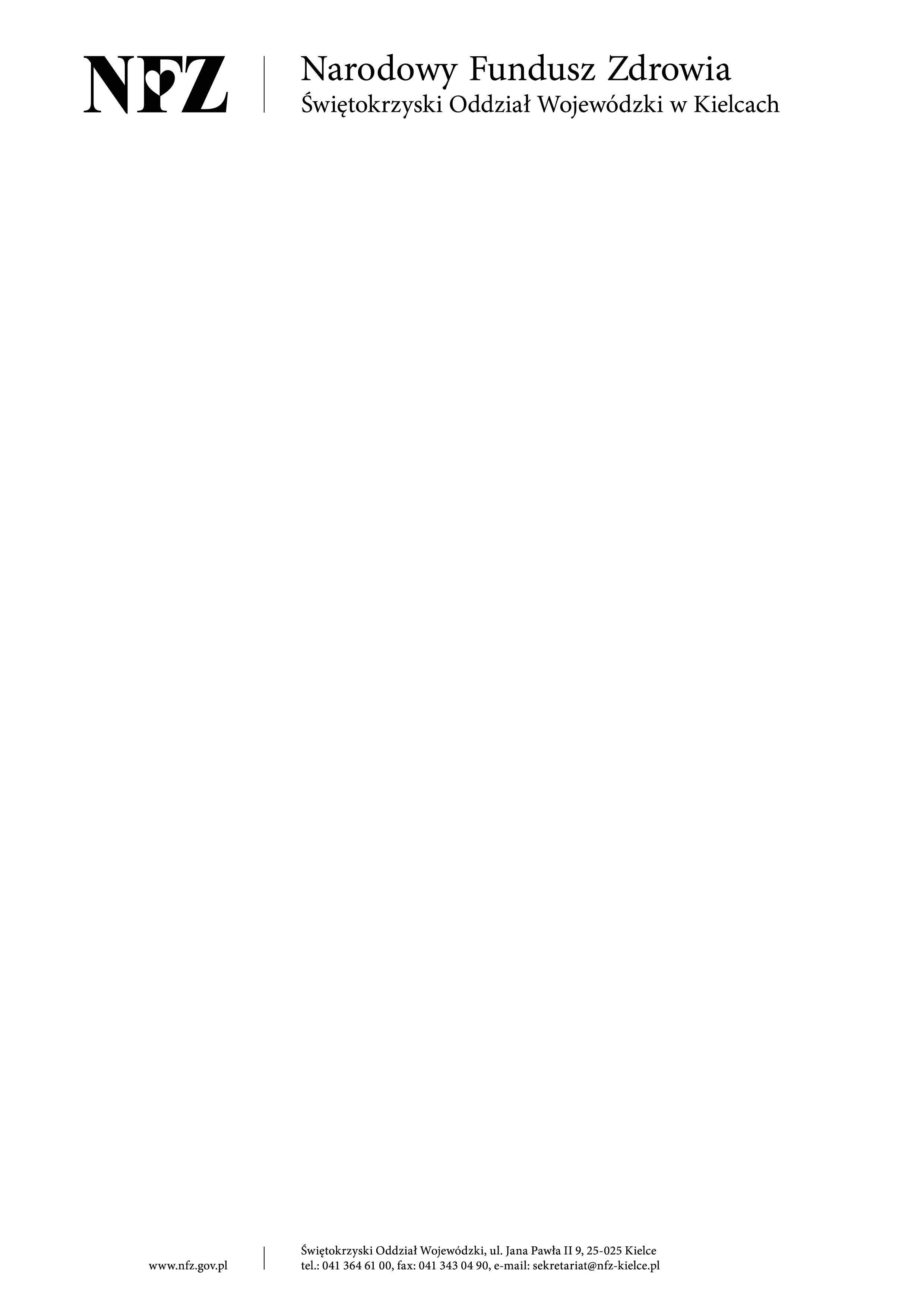 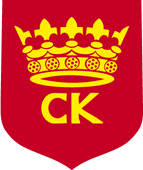 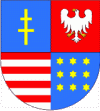 Zmiany w SPRAWOZDAWCZOŚCI         I W ZASADACH PROWADZENIA LIST OSÓB OCZEKUJĄCYCH NA ŚWIADCZENIA ZDROWOTNE OD STYCZNIA 2015 R.
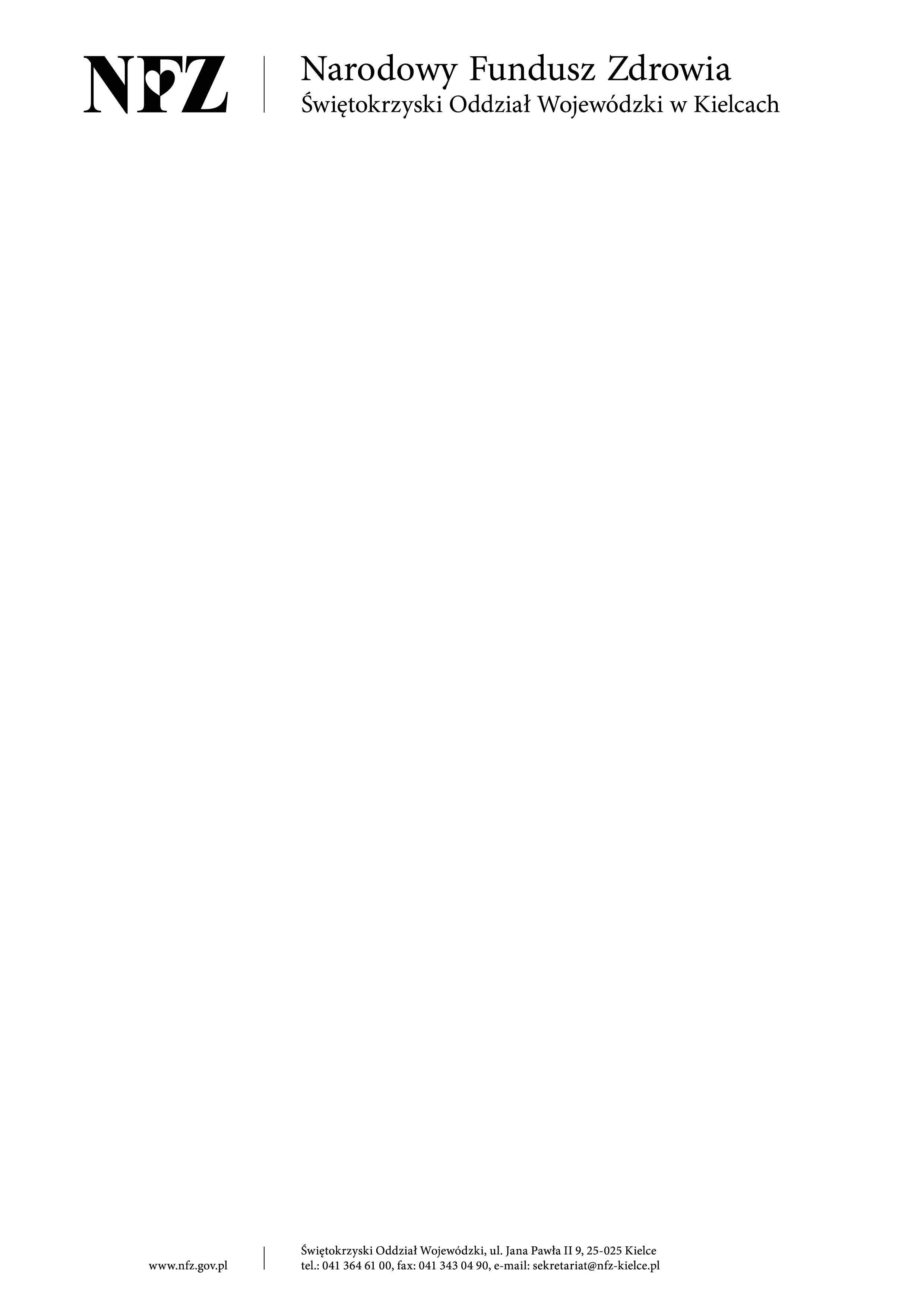 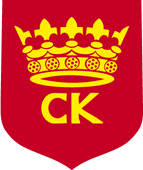 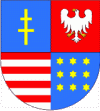 Zmiany w USTAWIE z dnia 27 sierpnia 2004r. o świadczeniach opieki zdrowotnej finansowanych ze środków publicznych (Dz.U.2008.164.1027 z późn. zm.)
Na liście oczekujących na udzielenie świadczenia nie umieszcza się świadczeniobiorców kontynuujących leczenie u danego świadczeniodawcy.
Zgłoszeń i wpisów na listę oczekujących na udzielenie świadczenia dokonuje się każdego dnia w godzinach udzielania świadczeń opieki zdrowotnej przez danego świadczeniodawcę.
Świadczeniodawca dołącza do prowadzonej listy oczekujących oryginał skierowania przedstawiony przez świadczeniobiorcę, w przypadku świadczeń opieki zdrowotnej udzielanych na podstawie skierowania.
Świadczeniobiorca jest obowiązany dostarczyć świadczeniodawcy oryginał skierowania, nie później niż w terminie 14 dni roboczych od dnia dokonania wpisu na listę oczekujących, pod rygorem skreślenia z listy oczekujących. Do terminu dostarczenia świadczeniodawcy oryginału skierowania stosuje się przepisy art. 165 ustawy z dnia 17 listopada 1964 r. - Kodeks postępowania cywilnego (Dz. U. z 2014 r. poz. 101, z późn. zm.). tj.: do terminu nie jest wliczany dzień dokonania wpisu na listę oczekujących, termin kończy się z upływem ostatniego dnia, jeśli koniec terminu przypada na dzień ustawowo wolny od pracy, termin upływa następnego dnia, w przypadku przesyłania skierowania pocztą – liczy się data nadania przesyłki pocztowej (listu).
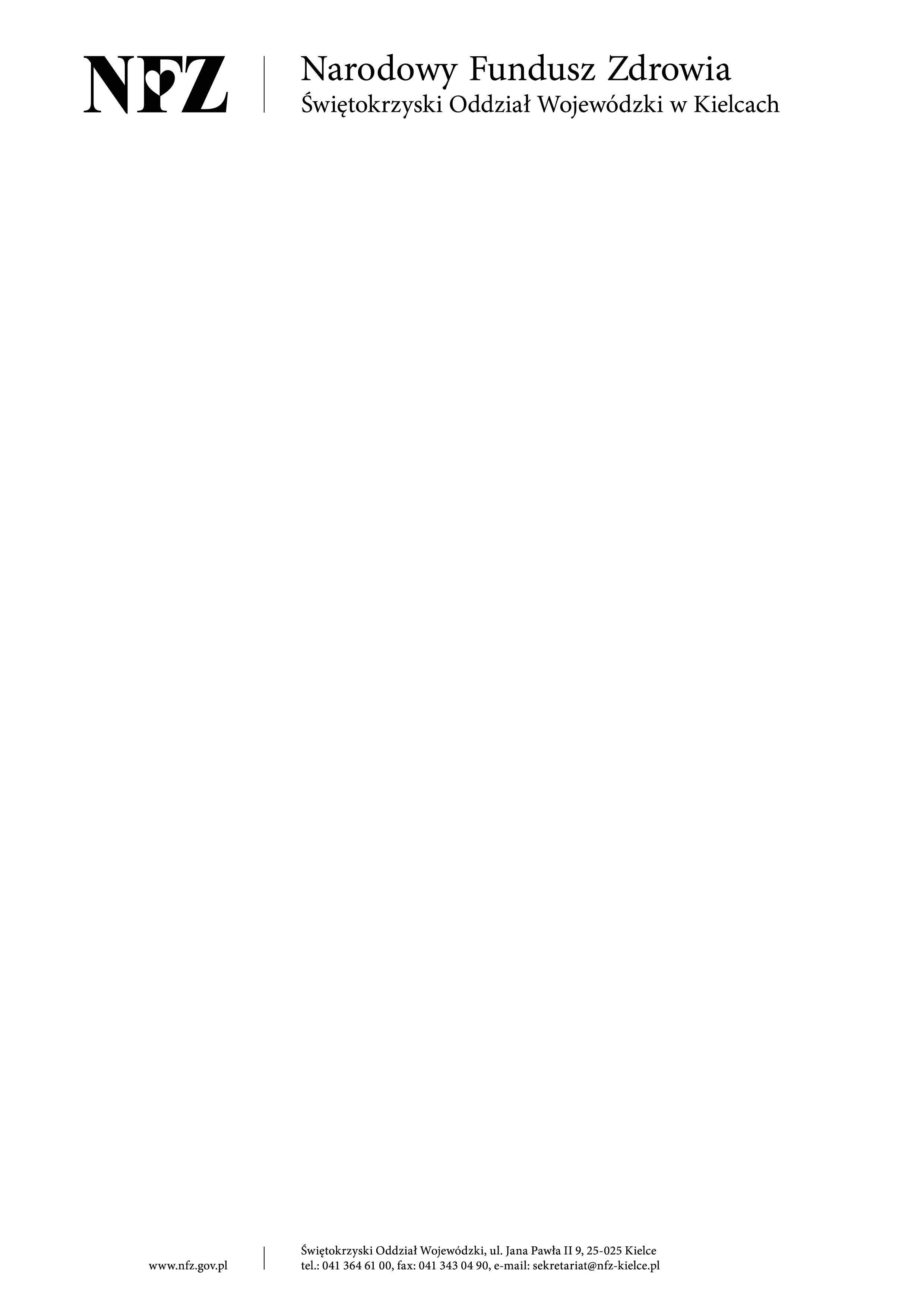 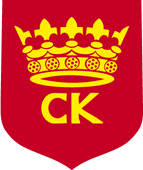 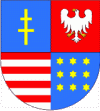 Zmiany w USTAWIE z dnia 27 sierpnia 2004r. o świadczeniach opieki zdrowotnej finansowanych ze środków publicznych (Dz.U.2008.164.1027 z późn. zm.)
W przypadku skreślenia świadczeniobiorcy z listy oczekujących w wyniku rezygnacji z udzielenia świadczenia, świadczeniodawca zwraca świadczeniobiorcy oryginał skierowania.
Lista oczekujących na udzielenie świadczenia stanowi integralną część dokumentacji medycznej prowadzonej przez świadczeniodawcę.
W przypadku niezgłoszenia się na ustalony termin udzielenia świadczenia, świadczeniobiorca podlega skreśleniu z listy oczekujących, chyba że uprawdopodobni, że niezgłoszenie się nastąpiło z powodu siły wyższej.
Wniosek o przywrócenie na listę oczekujących świadczeniobiorca jest obowiązany zgłosić niezwłocznie, nie później niż w terminie 7 dni od dnia ustania przyczyny niezgłoszenia się na ustalony termin udzielenia świadczenia. 
Listy oczekujących na udzielenie świadczeń, prowadzi się w postaci elektronicznej.
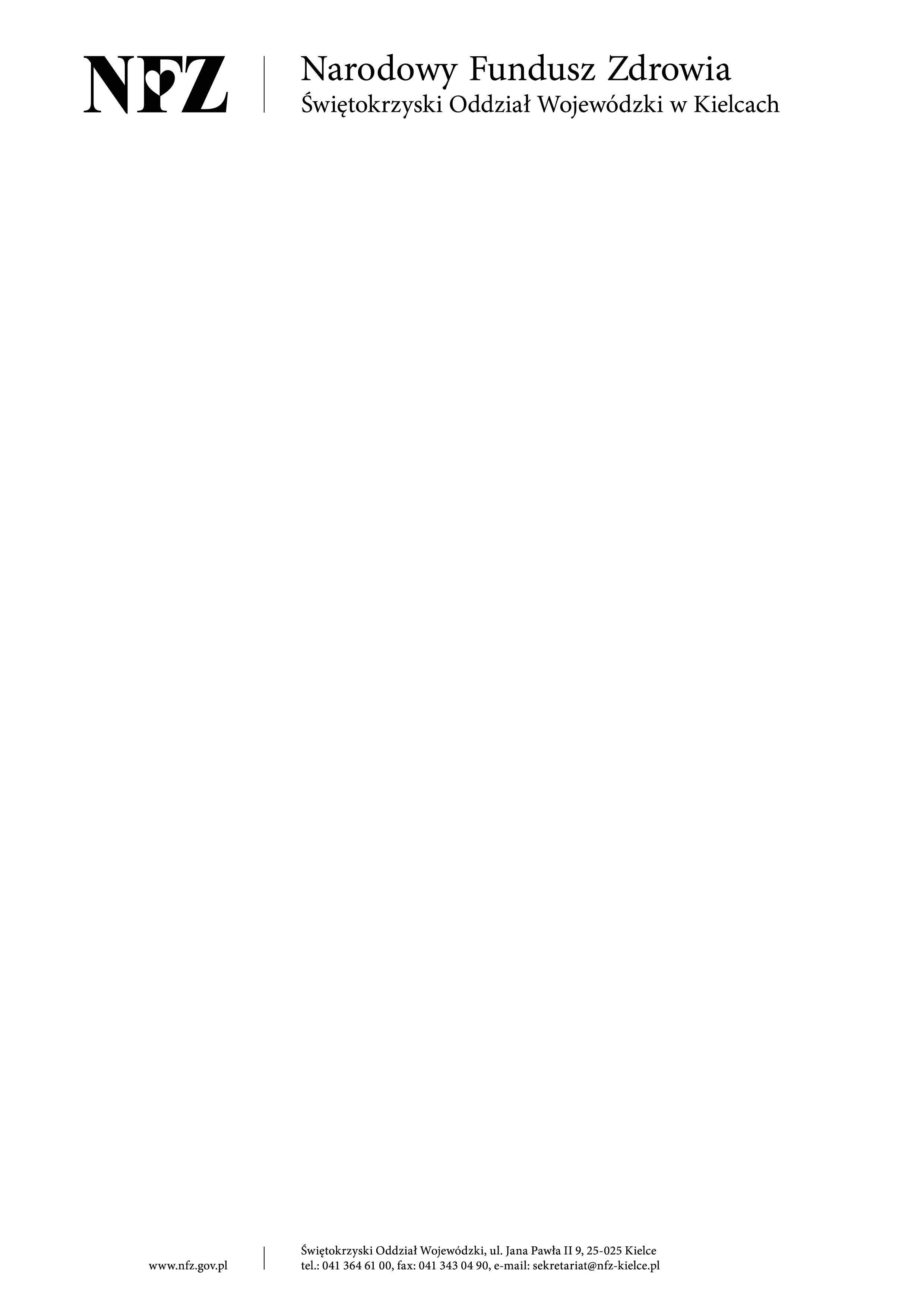 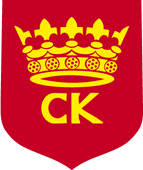 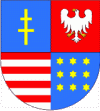 Zmiany w USTAWIE z dnia 27 sierpnia 2004r. o świadczeniach opieki zdrowotnej finansowanych ze środków publicznych (Dz.U.2008.164.1027 z późn. zm.)
W przypadku zakończenia wykonywania umowy o udzielanie świadczeń opieki zdrowotnej, świadczeniobiorca wpisany na listę oczekujących u świadczeniodawcy, który wykonywał tę umowę, może wpisać się na listę oczekujących prowadzoną przez innego świadczeniodawcę wykonującego umowę o udzielanie świadczeń opieki zdrowotnej w danym zakresie. 
Świadczeniodawca, do którego zgłasza się świadczeniobiorca, ustala kolejność przyjęć, z uwzględnieniem daty zgłoszenia u świadczeniodawcy, który zakończył wykonywanie umowy o udzielanie świadczeń opieki zdrowotnej. 
Świadczeniodawca, który zakończył wykonywanie umowy o udzielanie świadczeń opieki zdrowotnej, jest obowiązany wydać świadczeniobiorcy zaświadczenie o wpisaniu na listę oczekujących wraz z podaniem daty zgłoszenia się świadczeniobiorcy oraz oryginał skierowania, o którym mowa w ust. 2 pkt 5. Za wydanie zaświadczenia świadczeniobiorca nie ponosi opłaty.
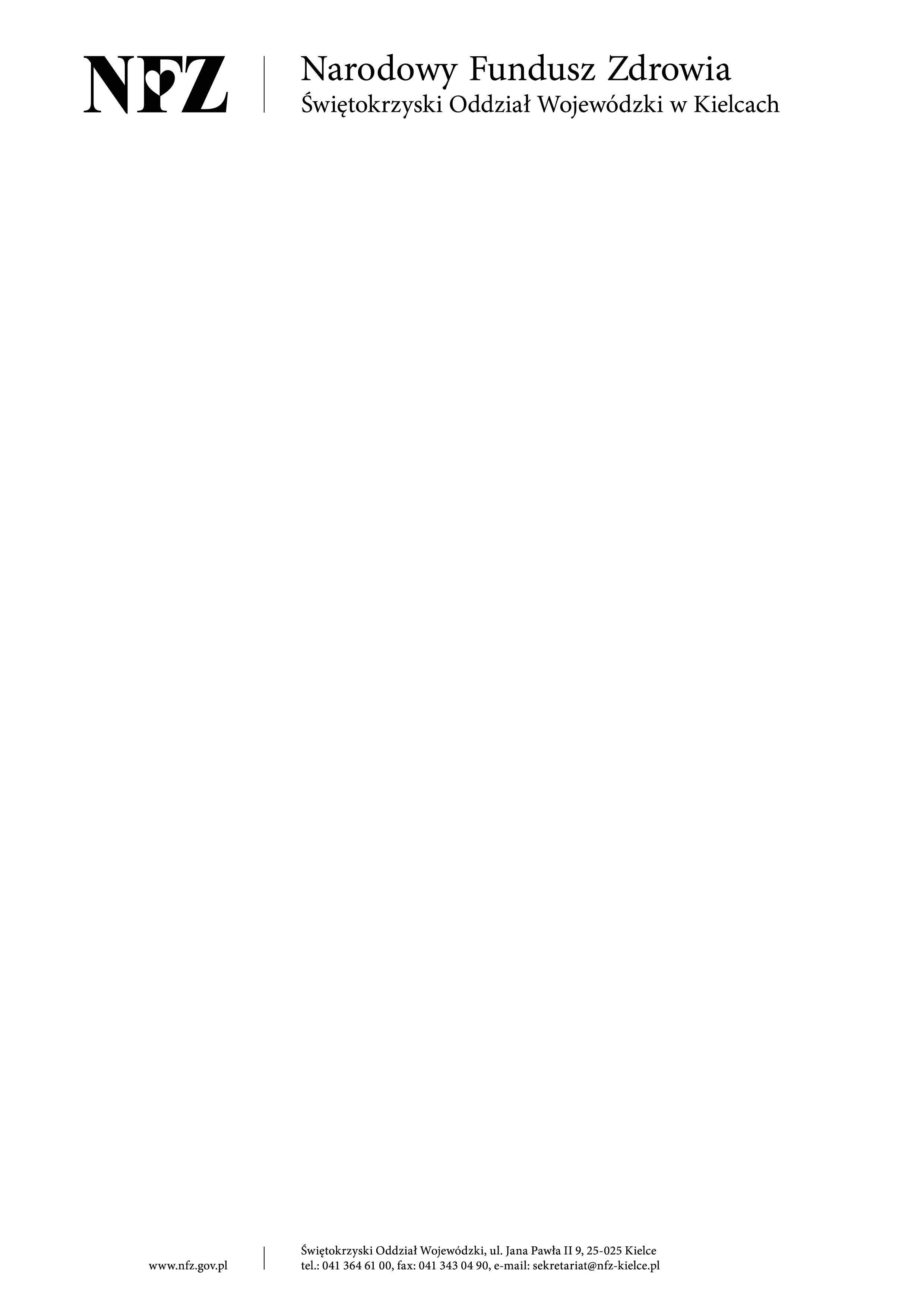 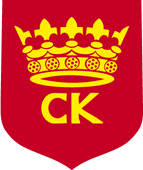 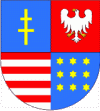 Zmiany w USTAWIE z dnia 27 sierpnia 2004r. o świadczeniach opieki zdrowotnej finansowanych ze środków publicznych (Dz.U.2008.164.1027 z późn. zm.)
Dla świadczeniobiorców objętych diagnostyką mającą na celu rozpoznanie nowotworu złośliwego, zwaną "diagnostyką onkologiczną", lub leczeniem mającym na celu wyleczenie tego nowotworu, zwanym "leczeniem onkologicznym", świadczeniodawca prowadzi odrębną listę oczekujących na udzielenie świadczenia bez podziału na przypadki „pilne” i „stabilne”.
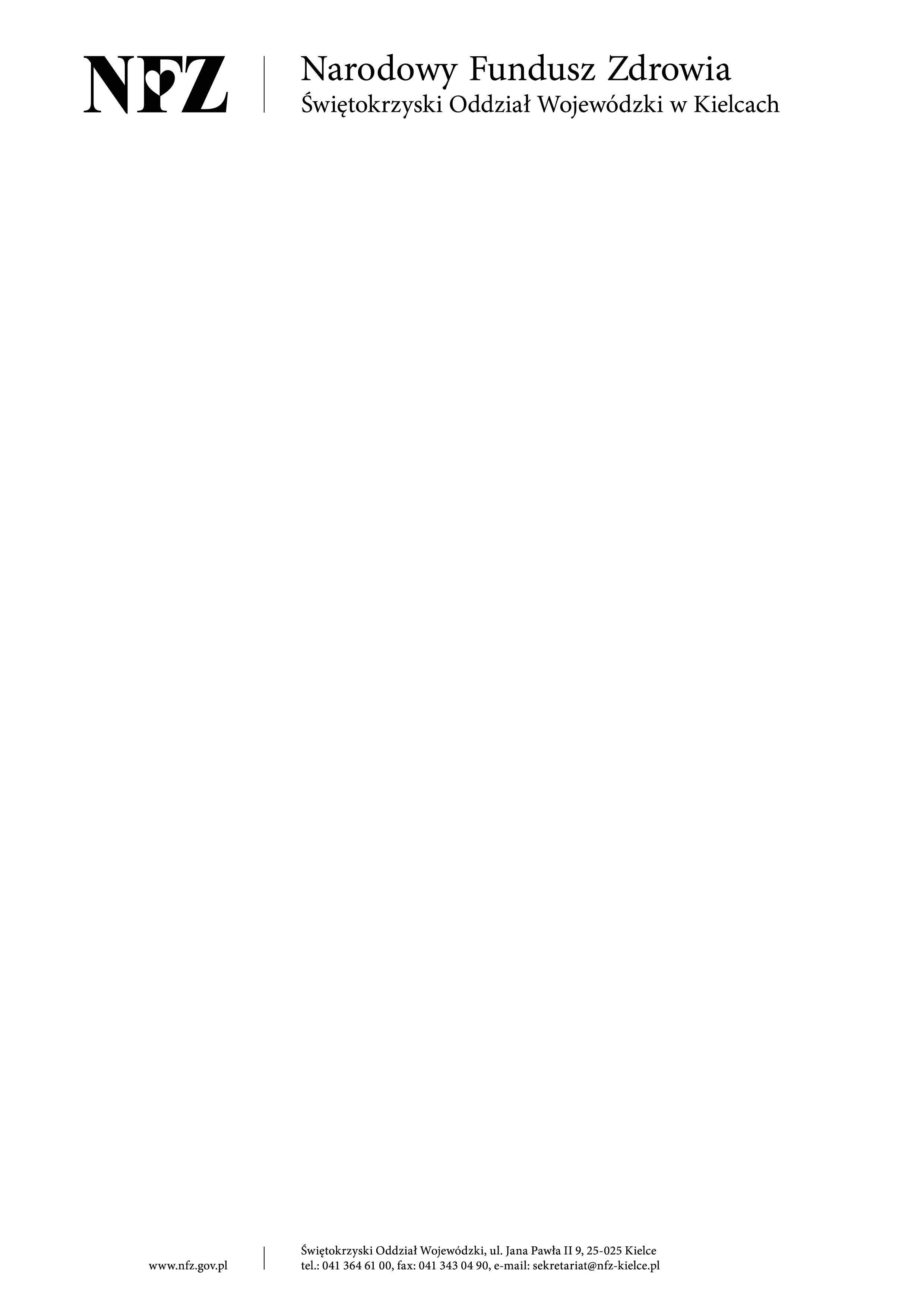 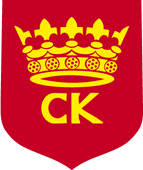 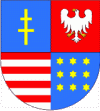 Zmiany w USTAWIE z dnia 27 sierpnia 2004r. o świadczeniach opieki zdrowotnej finansowanych ze środków publicznych (Dz.U.2008.164.1027 z późn. zm.)
Świadczeniodawca przekazuje co najmniej raz w tygodniu oddziałowi wojewódzkiemu Funduszu właściwemu ze względu na miejsce udzielania świadczeń informację o pierwszym wolnym terminie udzielenia świadczenia (komunikatem XML lub w aplikacjach NFZ zgodnie z wymogami).
W przypadku przekazywania raz w tygodniu informacja ta powinna być sporządzona według stanu na ostatni dzień roboczy każdego tygodnia i przekazana do właściwego oddziału wojewódzkiego Narodowego Funduszu Zdrowia najpóźniej następnego dnia roboczego od ostatniego dnia roboczego tygodnia.
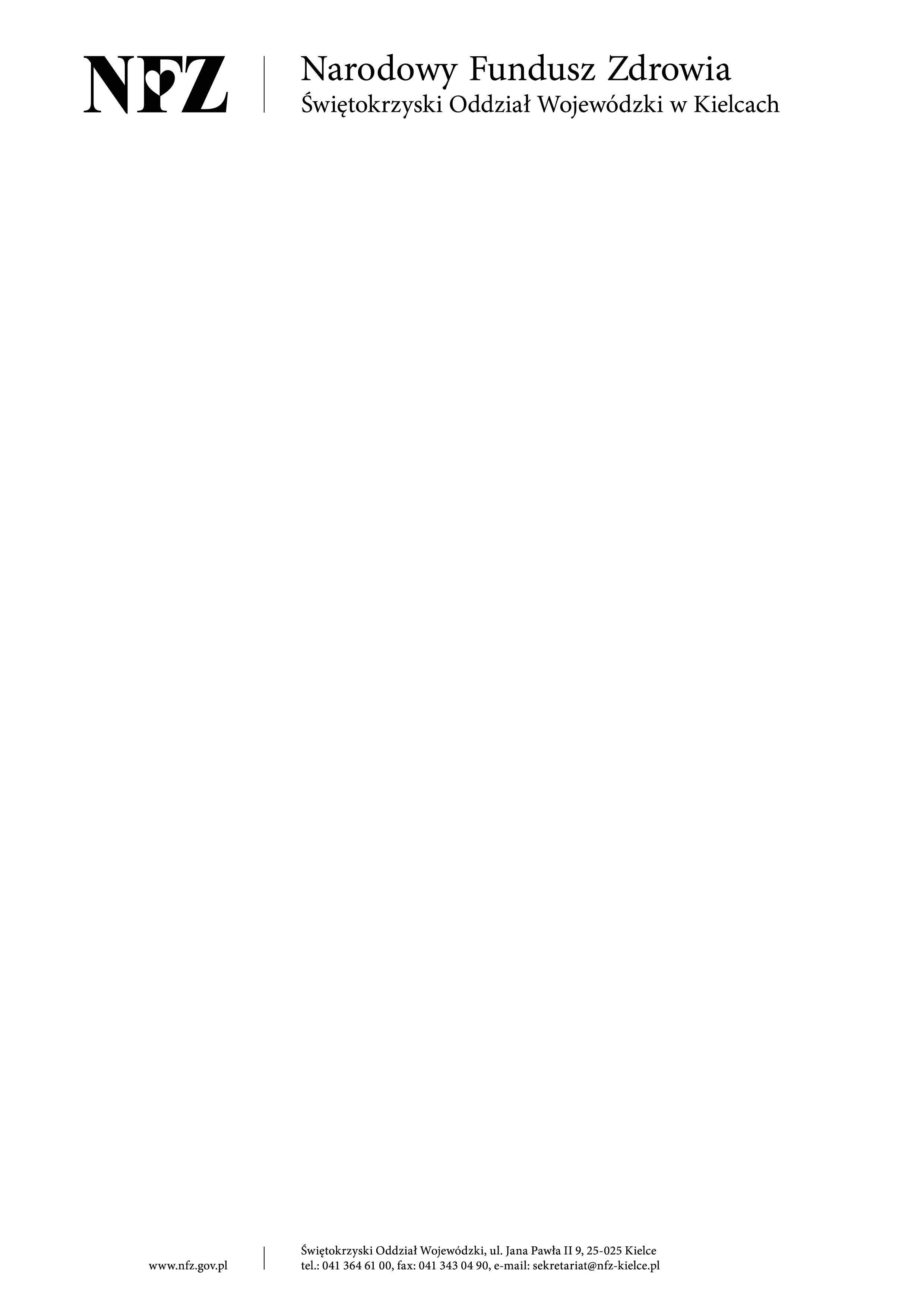 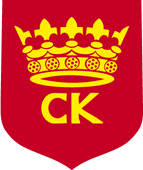 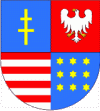 zmiany do  ROZPORZĄDZENIA MINISTRA ZDROWIA z dnia 20 czerwca 2008 r.  w sprawie zakresu niezbędnych informacji gromadzonych przez świadczeniodawców, szczegółowego sposobu rejestrowania tych informacji oraz ich przekazywania podmiotom zobowiązanym do finansowania świadczeń ze środków publicznych (Dz.U.2013.1447 z późn. zm.)
Sposób obliczania średniego czasu oczekiwania na udzielenie świadczenia tj.: liczony jest dla łącznej liczba osób skreślonych w ostatnich trzech miesiącach z listy oczekujących z powodu wykonania świadczenia.

Od kwietnia 2015r. zmienia się zakres i sposób sprawozdawania list oczekujących (przekazywanych obecnie poprzez komunikaty XML) dla poniższych zakresów świadczeń:
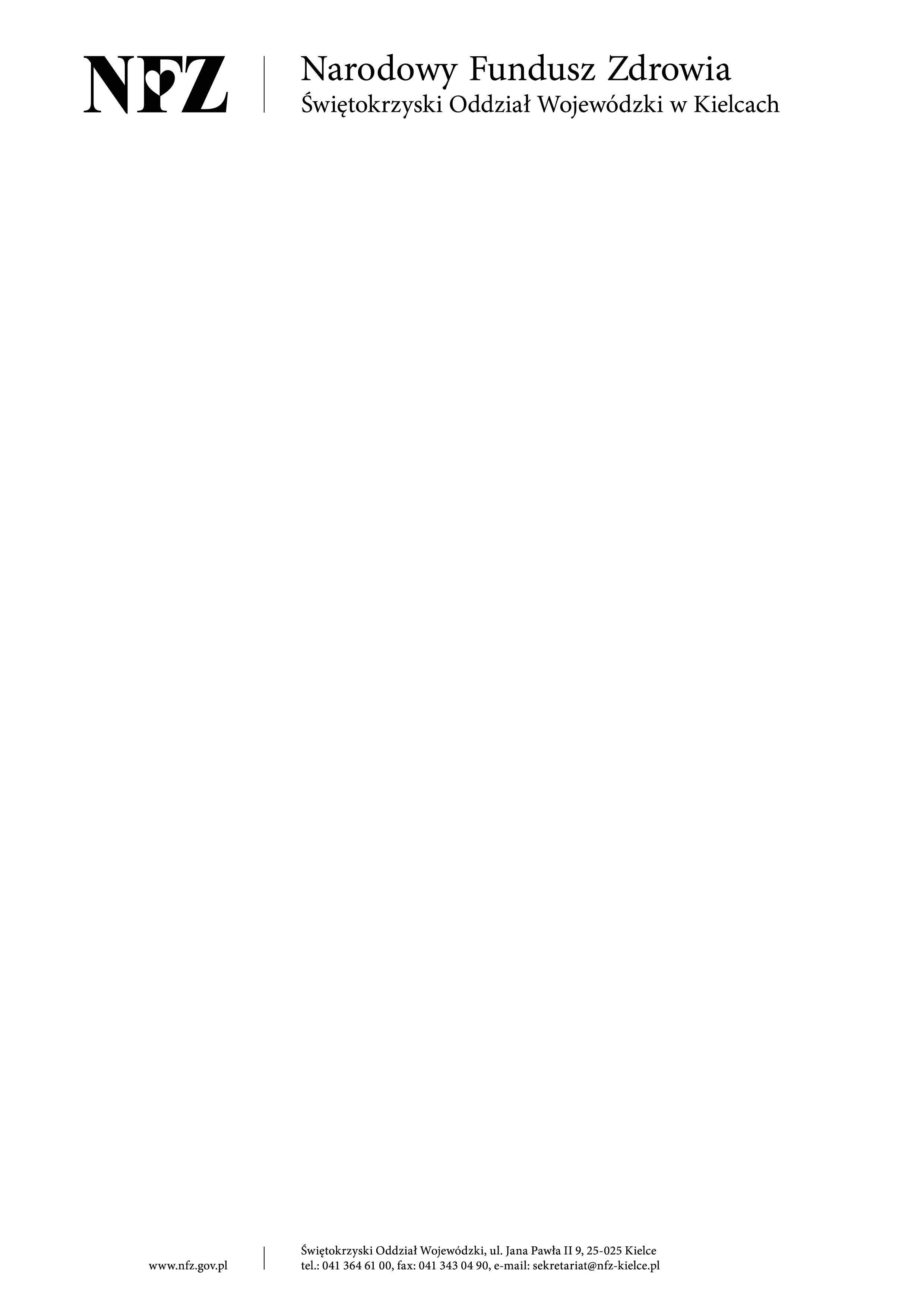 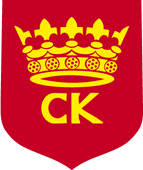 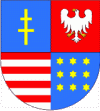 Zmiany do  ROZPORZĄDZENIA MINISTRA ZDROWIA z dnia 20 czerwca 2008 r.  w sprawie zakresu niezbędnych informacji gromadzonych przez świadczeniodawców, szczegółowego sposobu rejestrowania tych informacji oraz ich przekazywania podmiotom zobowiązanym do finansowania świadczeń ze środków publicznych (Dz.U.2013.1447 z późn. zm.)
Ze sprawozdawczości XML do aplikacji AP-KOLCE  od kwietnia 2015r.
Dotychczasowe kolejki na świadczenia w poradniach specjalistycznych

	Świadczenia z zakresu onkologii – 	kod w słowniku świadczeń - 60002: 
1240 Poradnia onkologiczna; 
1241 Poradnia onkologiczna dla dzieci; 
1249 Poradnia onkologii i hematologii dla dzieci; 
1242 Poradnia chemioterapii; 
1460 Poradnia ginekologii onkologicznej; 
1458 Poradnia profilaktyki chorób piersi; 
1244 Poradnia radioterapii.
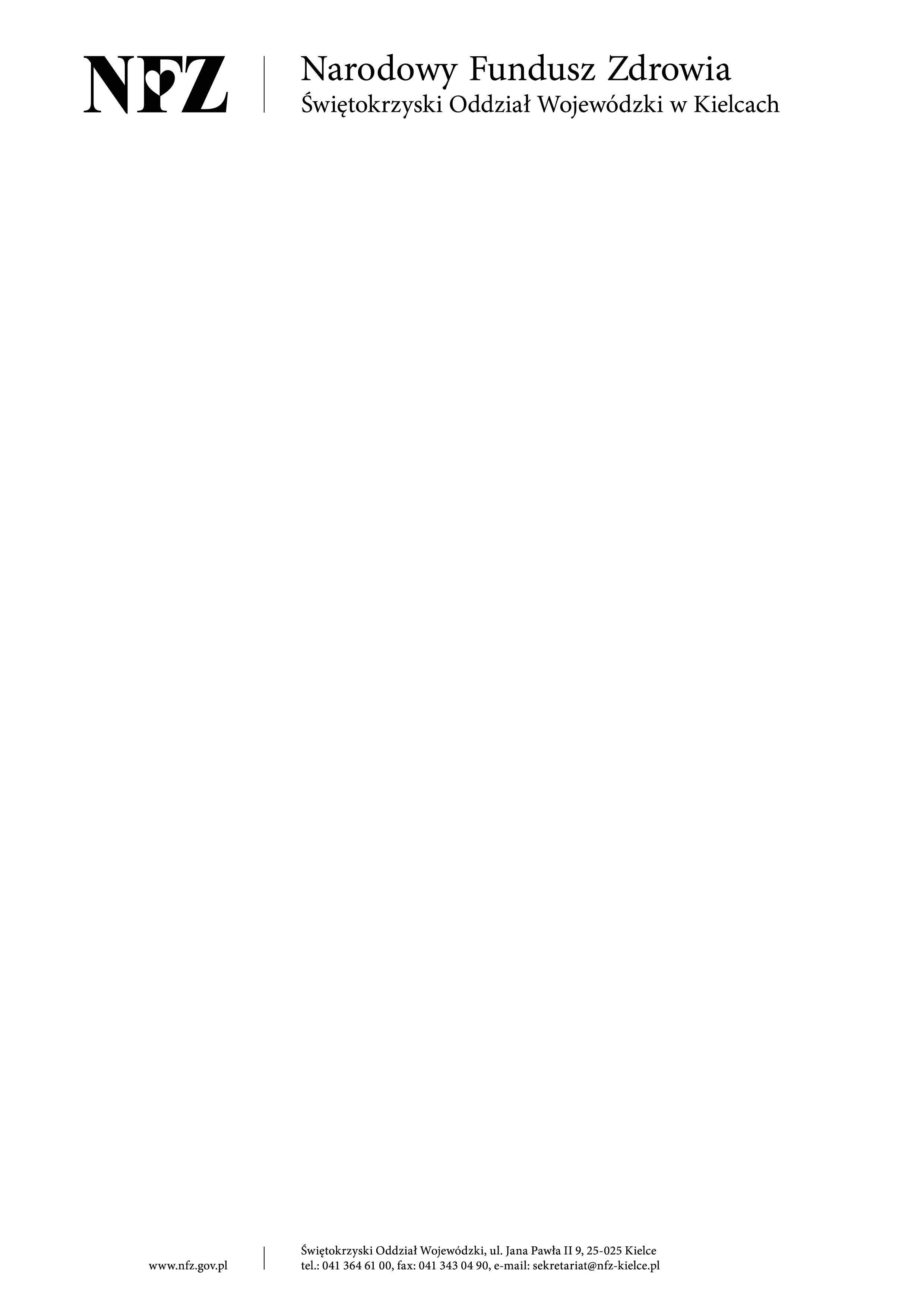 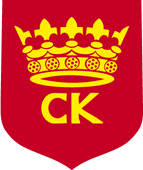 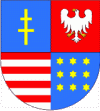 zmiany do  ROZPORZĄDZENIA MINISTRA ZDROWIA z dnia 20 czerwca 2008 r.  w sprawie zakresu niezbędnych informacji gromadzonych przez świadczeniodawców, szczegółowego sposobu rejestrowania tych informacji oraz ich przekazywania podmiotom zobowiązanym do finansowania świadczeń ze środków publicznych (Dz.U.2013.1447 z późn. zm.)
Ze sprawozdawczości XML do aplikacji AP-KOLCE  od kwietnia 2015r.
Dotychczasowe kolejki na świadczenia w poradniach specjalistycznych

Świadczenia z zakresu ortopedii i traumatologii narządu ruchu - kod w słowniku świadczeń - 60003: 

1580 Poradnia chirurgii urazowo-ortopedycznej; 
1581 Poradnia chirurgii urazowo-ortopedycznej dla dzieci;
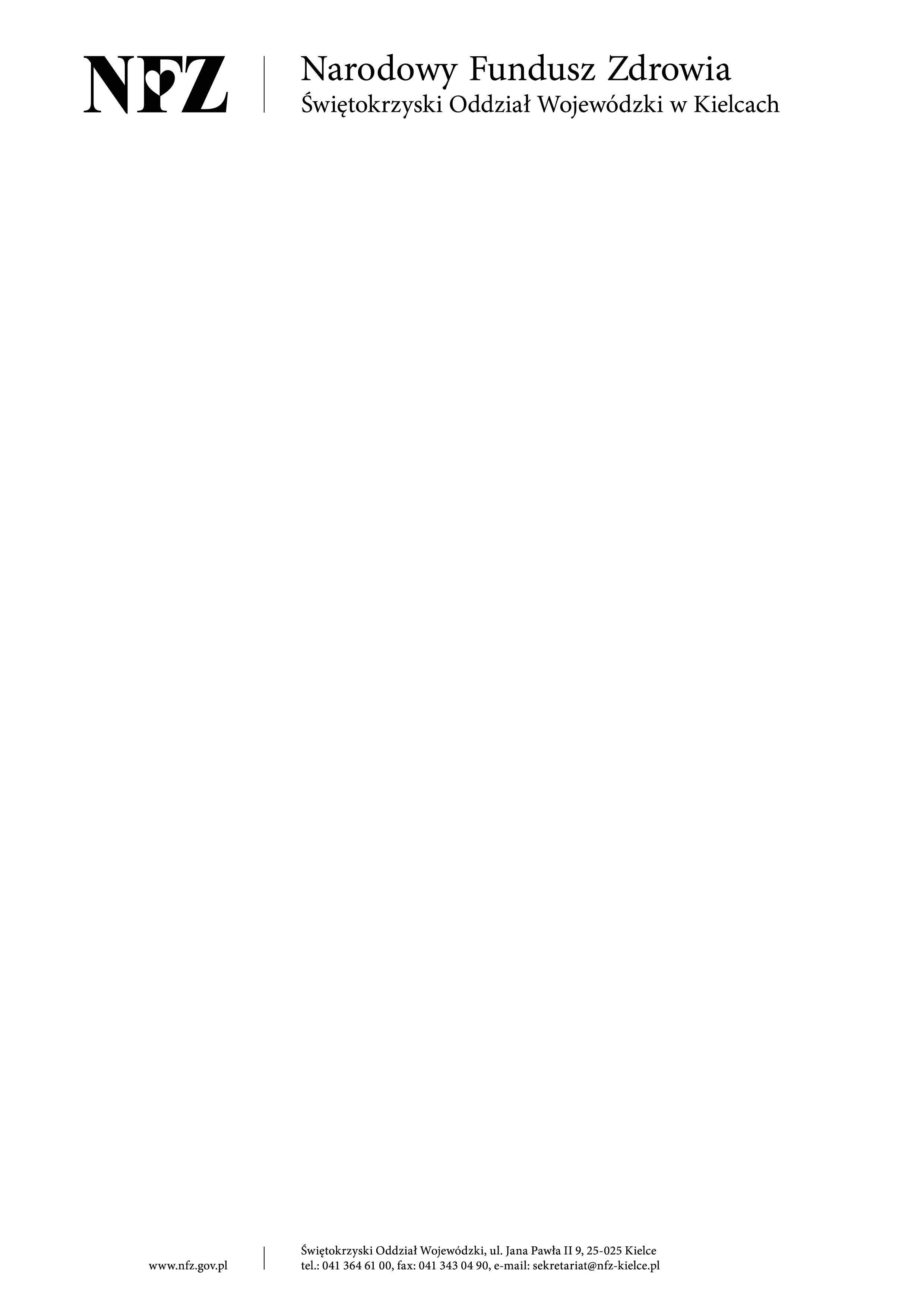 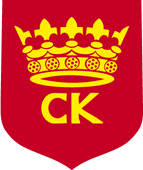 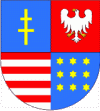 zmiany do  ROZPORZĄDZENIA MINISTRA ZDROWIA z dnia 20 czerwca 2008 r.  w sprawie zakresu niezbędnych informacji gromadzonych przez świadczeniodawców, szczegółowego sposobu rejestrowania tych informacji oraz ich przekazywania podmiotom zobowiązanym do finansowania świadczeń ze środków publicznych (Dz.U.2013.1447 z późn. zm.)
Ze sprawozdawczości XML do aplikacji AP-KOLCE  od kwietnia 2015r.
Dotychczasowe kolejki na świadczenia w poradniach specjalistycznych
Świadczenia z zakresu kardiologii – 
kod w słowniku świadczeń - 60004: 
1100 Poradnia kardiologiczna; 
1101 Poradnia kardiologiczna dla dzieci; 
1102 Poradnia wad serca; 
1103 Poradnia wad serca dla dzieci; 
1104 Poradnia nadciśnienia tętniczego; 
1105 Poradnia nadciśnienia tętniczego dla dzieci
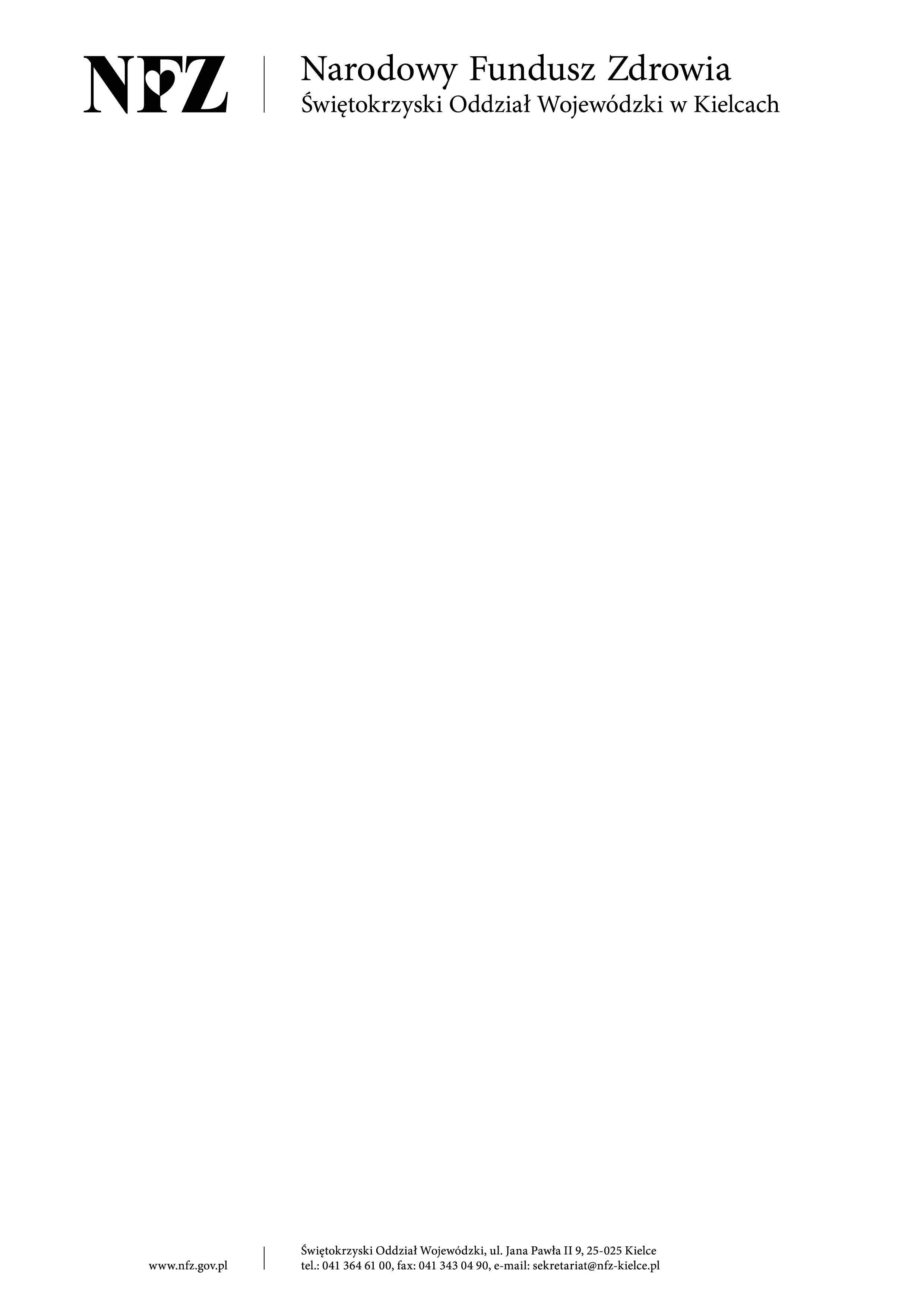 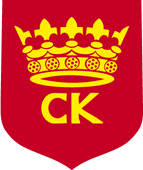 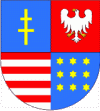 zmiany do  ROZPORZĄDZENIA MINISTRA ZDROWIA z dnia 20 czerwca 2008 r.  w sprawie zakresu niezbędnych informacji gromadzonych przez świadczeniodawców, szczegółowego sposobu rejestrowania tych informacji oraz ich przekazywania podmiotom zobowiązanym do finansowania świadczeń ze środków publicznych (Dz.U.2013.1447 z późn. zm.)
Ze sprawozdawczości XML do aplikacji AP-KOLCE  od kwietnia 2015r.
Dotychczasowe kolejki na świadczenia w poradniach specjalistycznych
Świadczenia z zakresu endokrynologii – 
kod w słowniku świadczeń - 60005 : 
1030 Poradnia endokrynologiczna; 
1031 Poradnia endokrynologiczna dla dzieci; 
1032 Poradnia endokrynologiczno-ginekologiczna; 
1033 Poradnia endokrynologiczno- ginekologiczna dla dzieci; 
1034 Poradnia andrologiczna; 
1035 Poradnia andrologiczna dla dzieci; 
1036 Poradnia leczenia niepłodności; 
1038 Poradnia chorób tarczycy; 
1039 Poradnia chorób tarczycy dla dzieci.
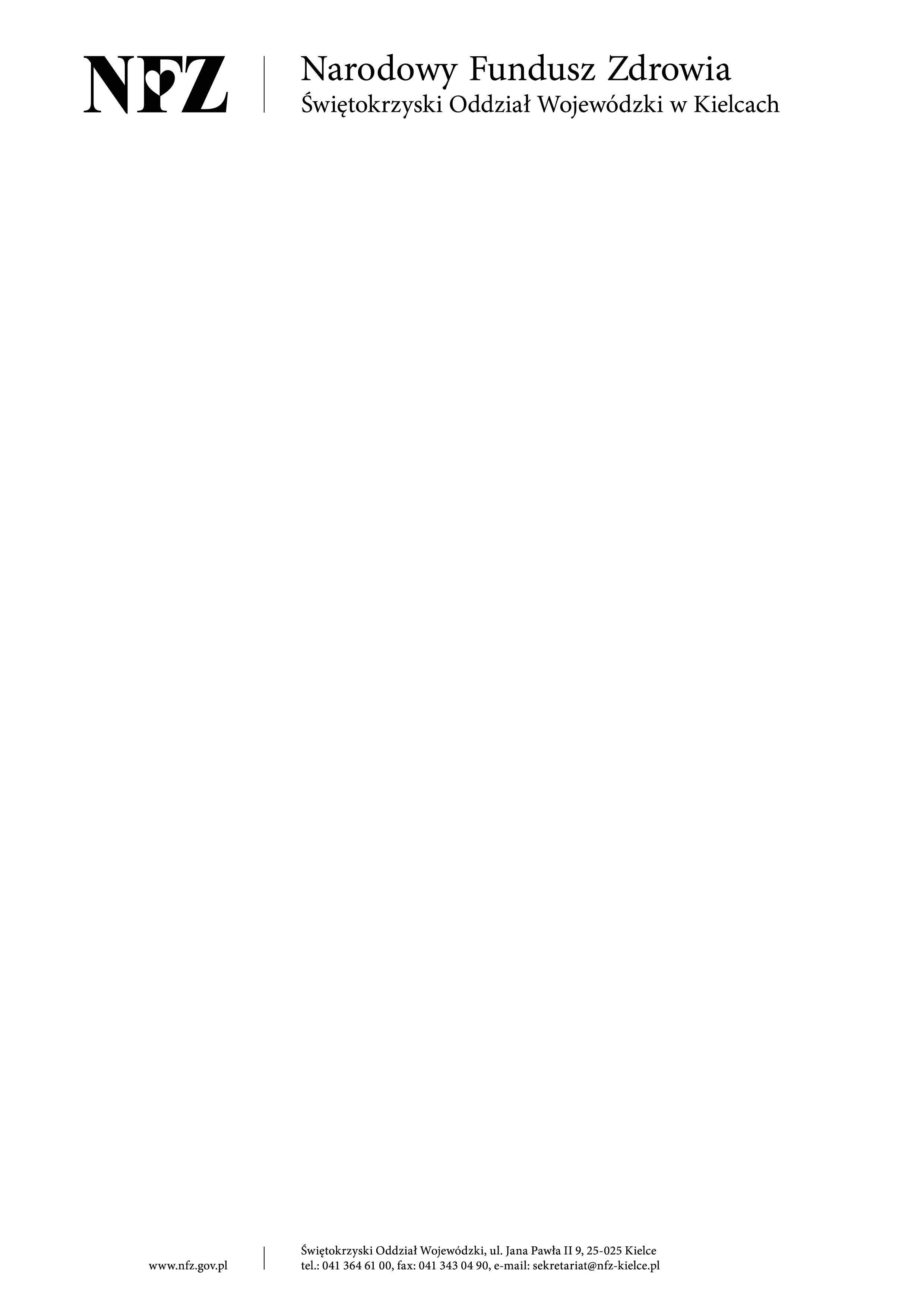 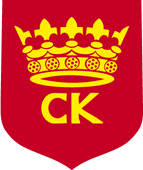 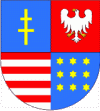 zmiany do  ROZPORZĄDZENIA MINISTRA ZDROWIA z dnia 20 czerwca 2008 r.  w sprawie zakresu niezbędnych informacji gromadzonych przez świadczeniodawców, szczegółowego sposobu rejestrowania tych informacji oraz ich przekazywania podmiotom zobowiązanym do finansowania świadczeń ze środków publicznych (Dz.U.2013.1447 z późn. zm.)
W aplikacji AP-KOLCE  od kwietnia 2015r.
Na ŚWIADCZENIA

50009 Ablacja wideotorakoskopowa
50010 Operacje wad wrodzonych serca i naczyń u dzieci do 
	             ukończenia 1 r.ż.
50013 Wszczepienia zastawek serca
50014 Kardiologiczne zabiegi interwencyjne do 18 r.ż. 
50015 Operacja wad serca i aorty piersiowej w krążeniu pozaustrojowym
	UWAGA!!! – kod 50015 wynika ze zmiany słownika i obejmuje kolejki o kodach z 	dotychczas obowiązującego:
		50011 Operacje wad serca i aorty piersiowej powyżej 17 r.ż.
		50012 Operacje wad serca i aorty piersiowej od 1 r.ż. do 18 r.ż.
50016 Mechaniczne, pozaustrojowe wspomaganie serca sztucznymi  	komorami (NOWE ŚWIADCZENIE)
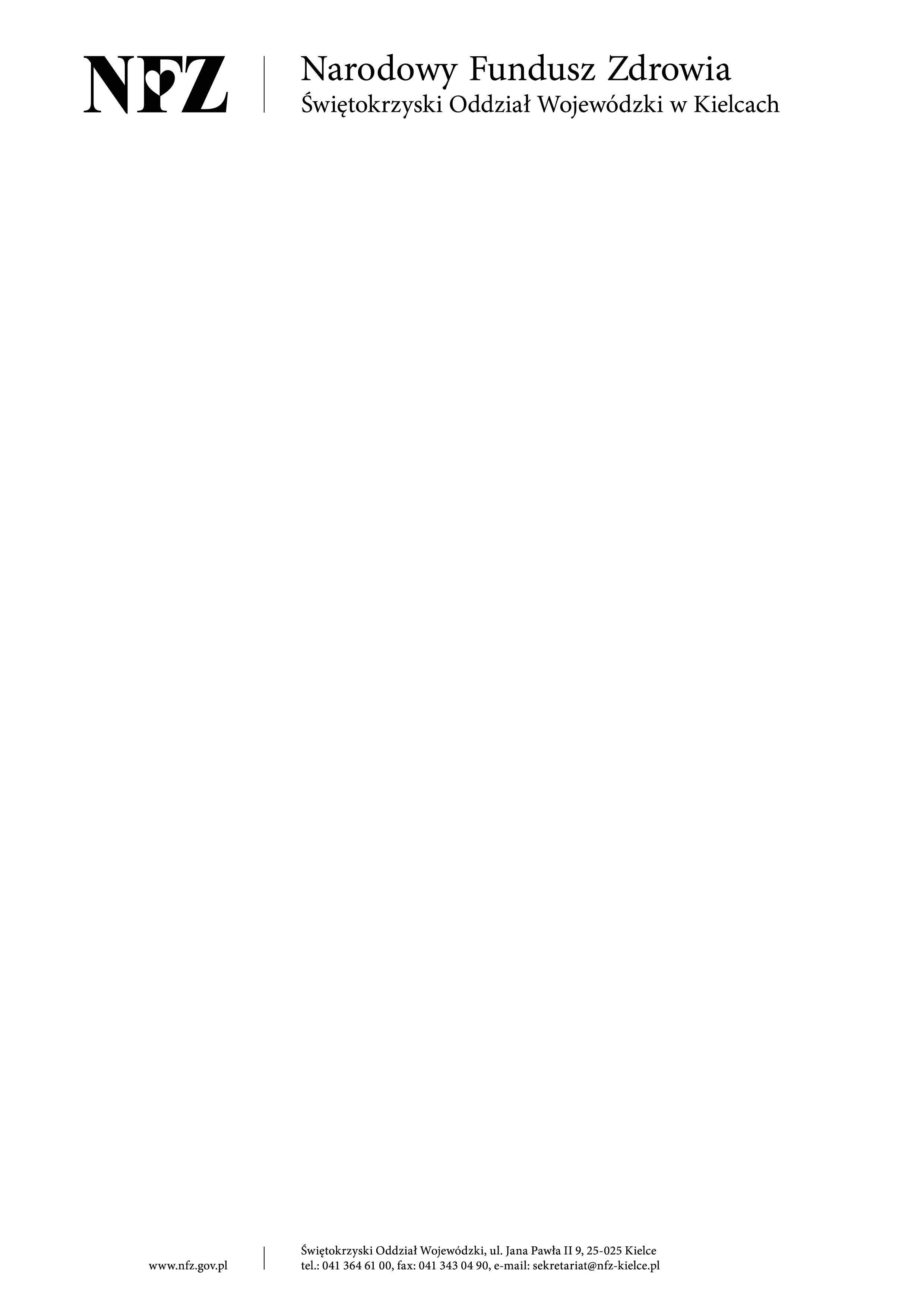 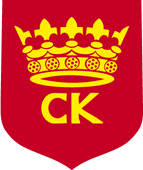 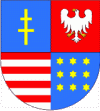 zmiany do  ROZPORZĄDZENIA MINISTRA ZDROWIA z dnia 20 czerwca 2008 r.  w sprawie zakresu niezbędnych informacji gromadzonych przez świadczeniodawców, szczegółowego sposobu rejestrowania tych informacji oraz ich przekazywania podmiotom zobowiązanym do finansowania świadczeń ze środków publicznych (Dz.U.2013.1447 z późn. zm.)
- Do końca marca 2015 r. listy oczekujących na ww. świadczenia powinny być przez świadczeniodawców założone i uzupełnione informacjami o osobach oczekujących według stanu na 31 marca 2015 r.
- Od 1 kwietnia 2015 roku należy prowadzić listy oczekujących w czasie rzeczywistym oraz określać co tydzień informację o pierwszym wolnym terminie udzielenia świadczenia. Oznacza to, że informacje o osobie umieszczanej przez świadczeniodawcę na liście oczekujących muszą być od razu wprowadzone do aplikacji.
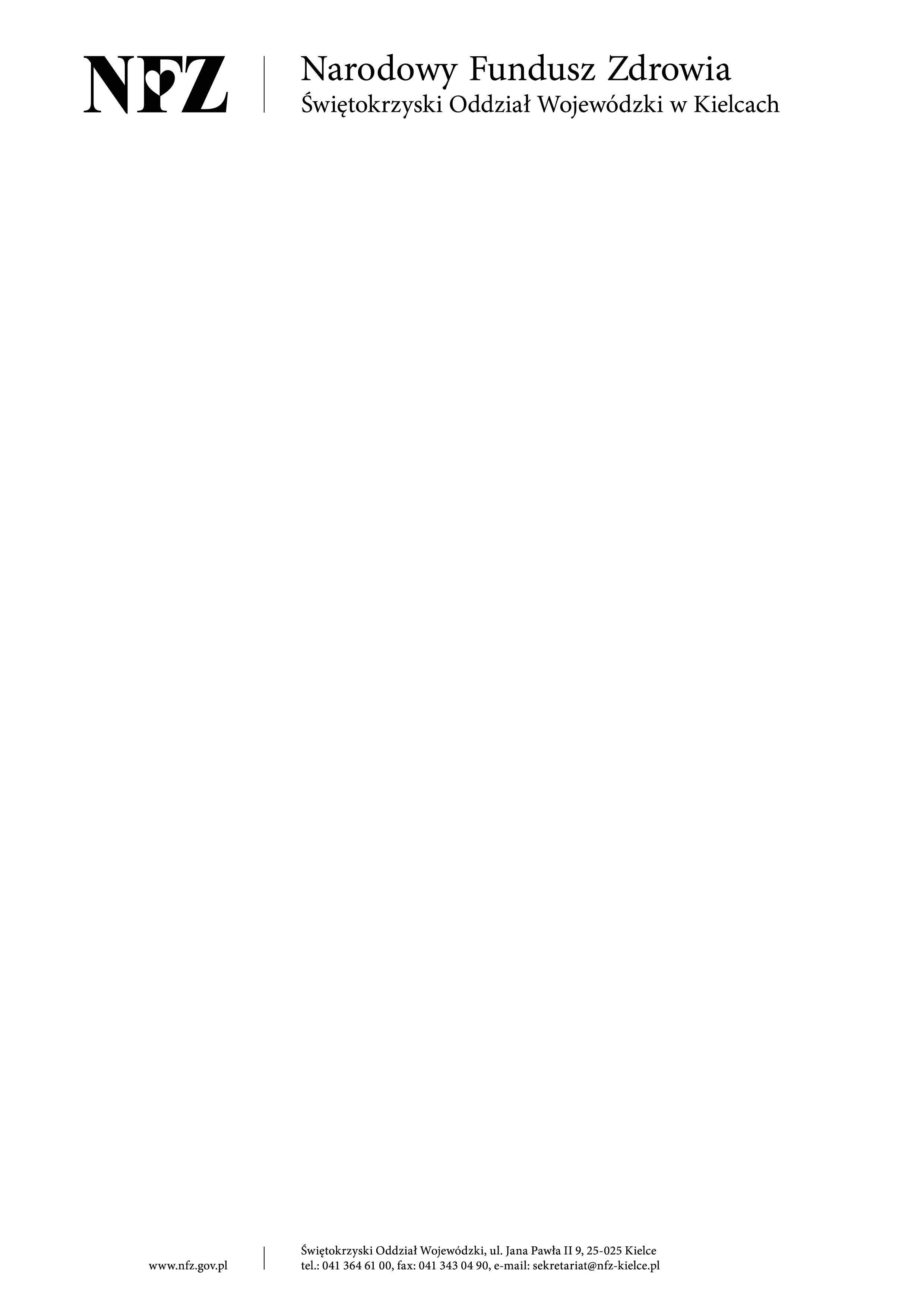 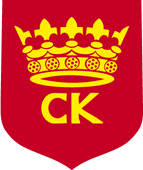 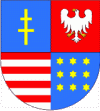 zmiany do  ROZPORZĄDZENIA MINISTRA ZDROWIA z dnia 20 czerwca 2008 r.  w sprawie zakresu niezbędnych informacji gromadzonych przez świadczeniodawców, szczegółowego sposobu rejestrowania tych informacji oraz ich przekazywania podmiotom zobowiązanym do finansowania świadczeń ze środków publicznych (Dz.U.2013.1447 z późn. zm.)
Komunikatem XML - od kwietnia 2015r.- listy oczekujących do wszystkich komórek organizacyjnych oraz na następujące świadczenia - jako tzw. „peselowane” :
Świadczenia  przekazywane dotychczas  jako dane statystyczne 

leczenie wysiękowej postaci AMD z zastosowaniem iniekcji doszklistkowych przeciwciała monoklonalnego anty-VEGF,
zabiegi w zakresie ciała szklistego (witrektomia),
koronarografia,
wszczepienie albo wymiana rozrusznika jednojamowego,
wszczepienie albo wymiana rozrusznika dwujamowego,
świadczenia rezonansu magnetycznego,
leczenie przewlekłego wirusowego zapalenia wątroby typu B,
leczenie przewlekłego wirusowego zapalenia wątroby typu C,
leczenie stwardnienia rozsianego,
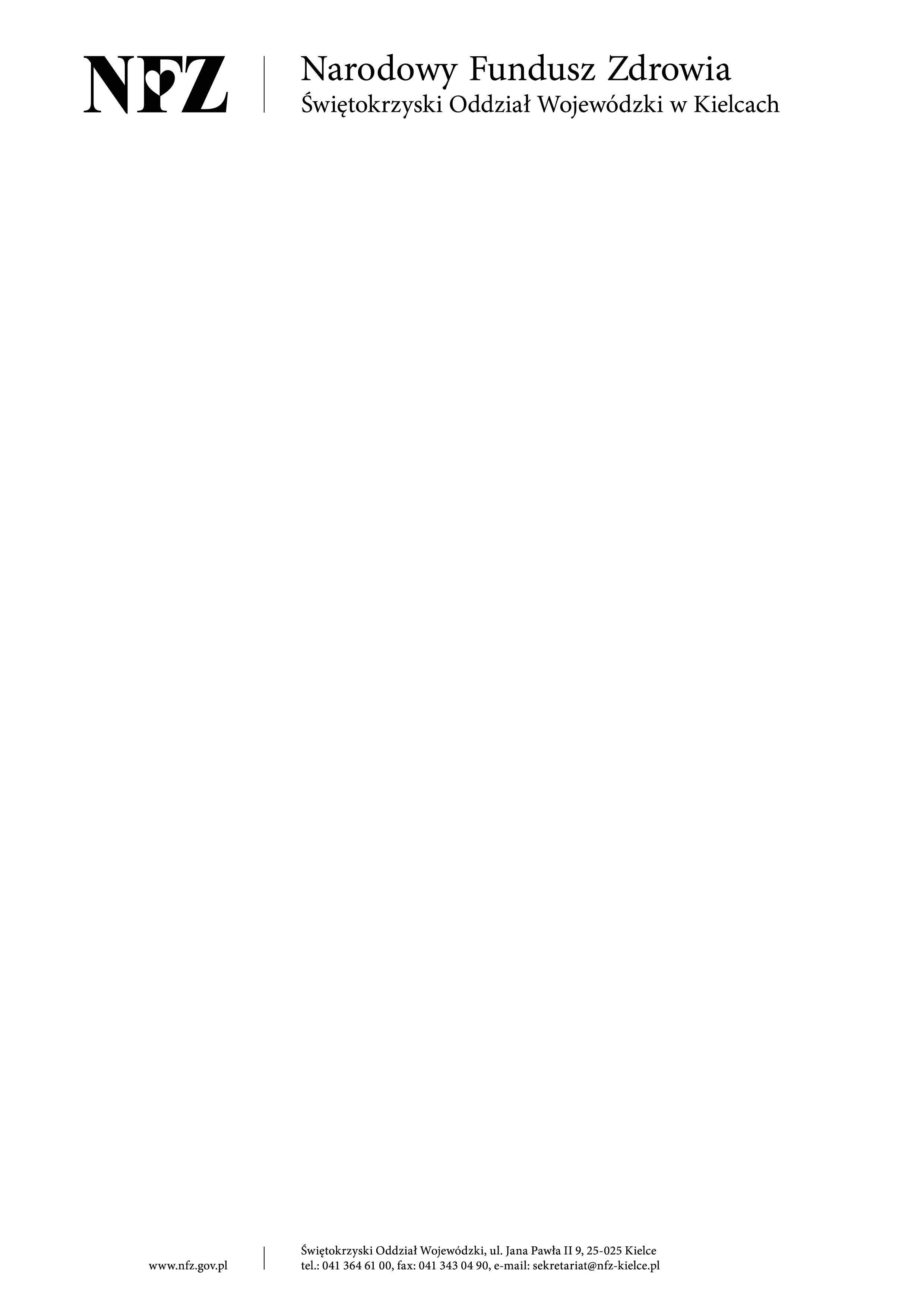 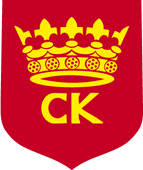 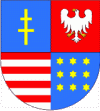 zmiany do  ROZPORZĄDZENIA MINISTRA ZDROWIA z dnia 20 czerwca 2008 r.  w sprawie zakresu niezbędnych informacji gromadzonych przez świadczeniodawców, szczegółowego sposobu rejestrowania tych informacji oraz ich przekazywania podmiotom zobowiązanym do finansowania świadczeń ze środków publicznych (Dz.U.2013.1447 z późn. zm.)
Komunikatami XML  - dodane  nowe listy oczekujących  na świadczenia, zastępujące  dotychczasowe listy do komórek organizacyjnych –, i tak:

20006 świadczenia tomografii komputerowej:
 	- 7220 pracownia tomografii komputerowej
 	- 7221 pracownia tomografii komputerowej dla dzieci
20011 terapia hiperbaryczna
 	- 7500 ośrodek terapii hiperbarycznej
20013 pozytonowa tomografia emisyjna
 	- 7222 pracownia pozytonowej tomografii emisyjnej
20014 badania medycyny nuklearnej
 	- 7950 pracownia lub zakład medycyny nuklearnej
 	- 7951 pracownia lub zakład medycyny nuklearnej dla dzieci
20008 terapia izotopowa – NOWE ŚWIADCZENIE
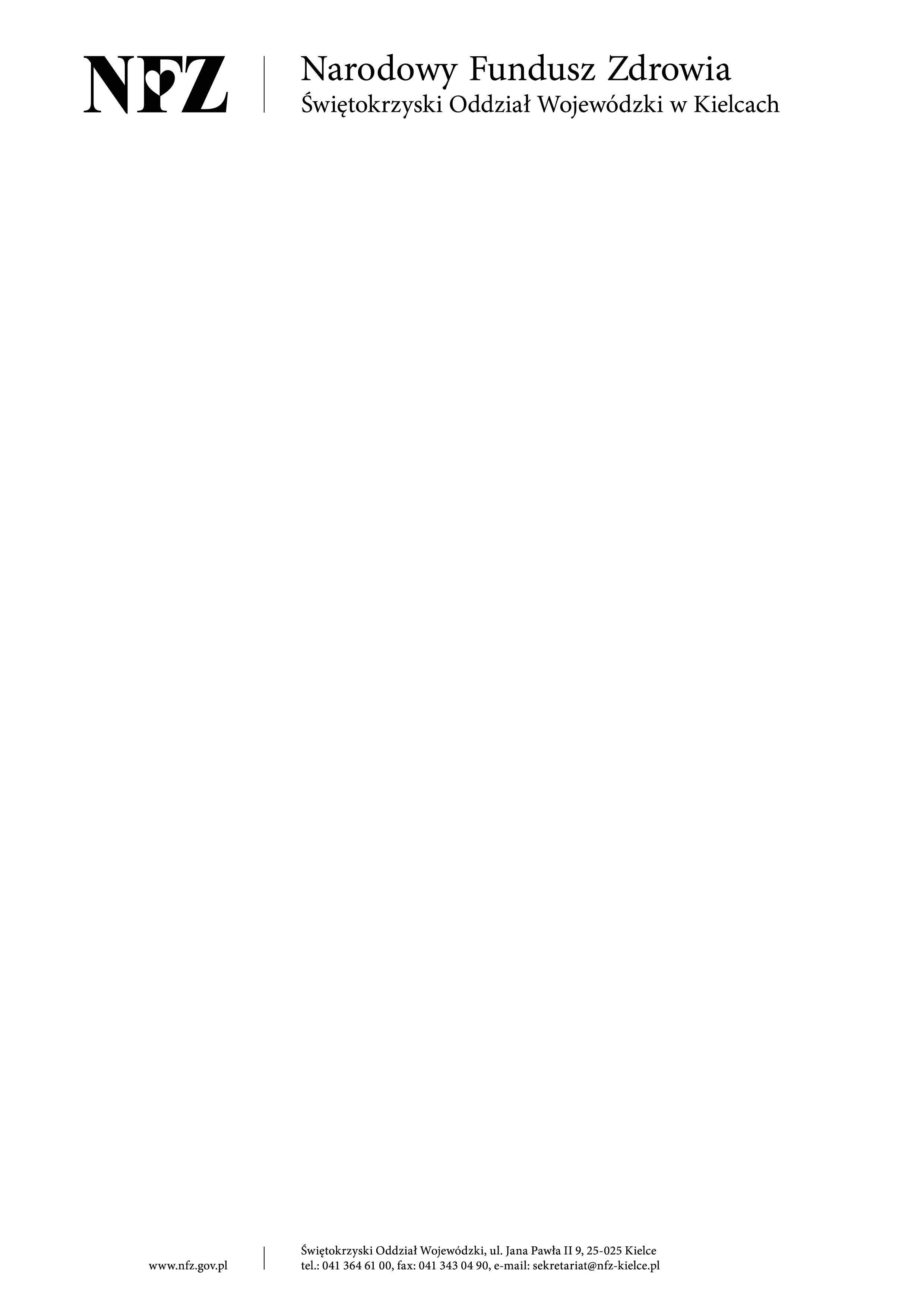 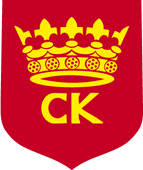 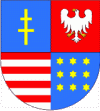 zmiany do  ROZPORZĄDZENIA MINISTRA ZDROWIA z dnia 20 czerwca 2008 r.  w sprawie zakresu niezbędnych informacji gromadzonych przez świadczeniodawców, szczegółowego sposobu rejestrowania tych informacji oraz ich przekazywania podmiotom zobowiązanym do finansowania świadczeń ze środków publicznych (Dz.U.2013.1447 z późn. zm.)
Komunikatami XML  - dodane  także do słownika  nowe listy oczekujących  na świadczeniaod okresu sprawozdawczego kwiecień 2015 r. są to: 

implementacja, założenie, umiejscowienie lub przemieszczenie wewnątrzczaszkowego neurostymulatora mózgu, 
wszczepienie albo wymiana stymulatora nerwu błędnego, 
leczenie aparatem ortodontycznym, 
leczenie protetyczne, 
badania genetyczne, 
teleradioterapia stereotaktyczna, 
teleradioterapia hadronowa wiązką protonów, 
wszczepienie pompy baklofenowej w leczeniu spastyczności opornej na leczenie farmakologiczne, 
wszystkie świadczenia z zakresu programów lekowych dotychczas nie objęte sprawozdawczością.
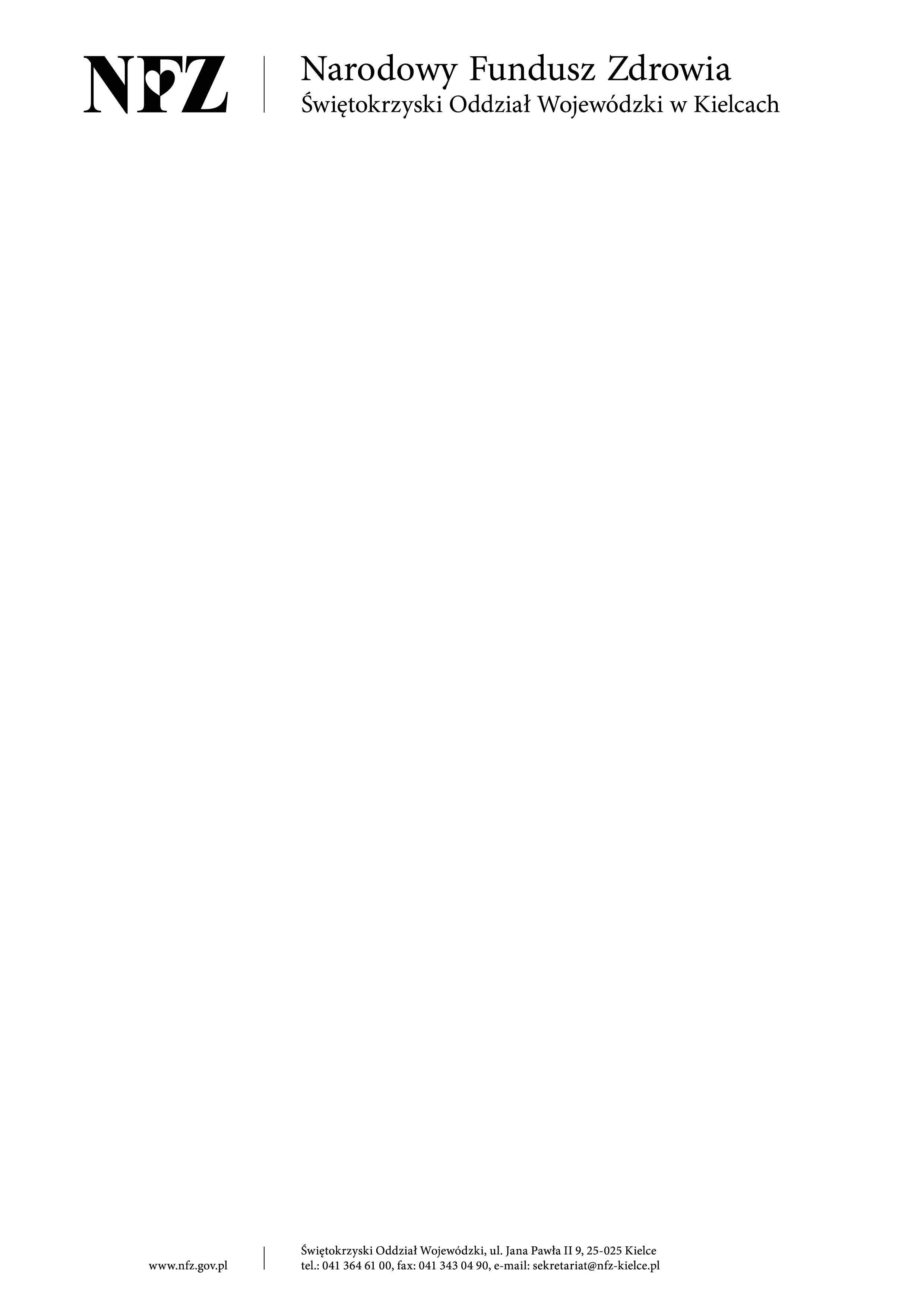 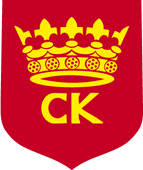 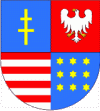 Komunikat wraz z obowiązującymi słownikami komórek organizacyjnych i świadczeń podlegających obowiązkowi sprawozdawczemu z zakresu list oczekujących oraz informacją dotyczącą przygotowania sprawozdań z zakresu list oczekujących dla NFZ zostanie umieszczony na stronie internetowej NFZ m.in. w dziale Kolejki oczekujących.
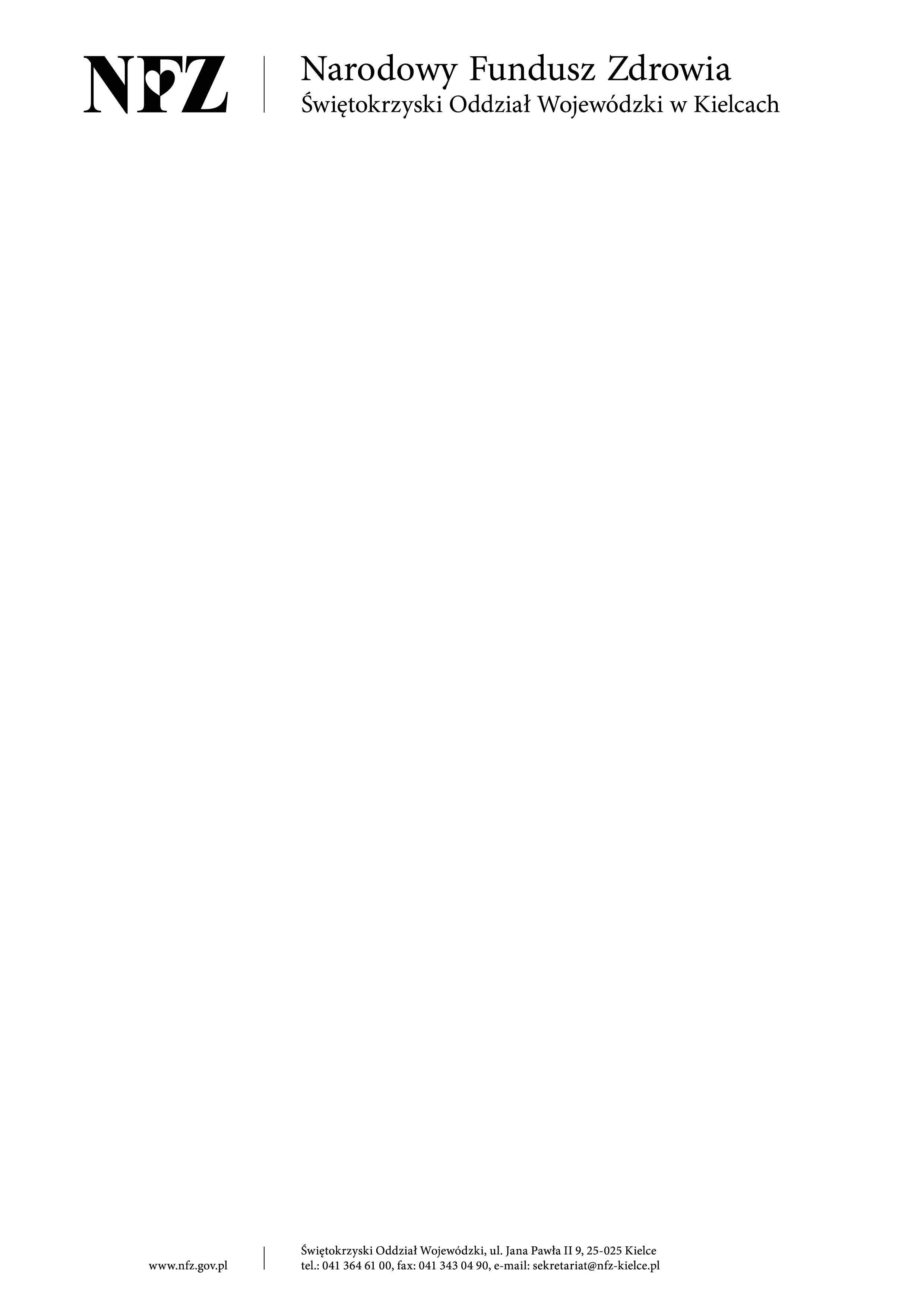 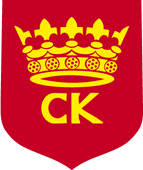 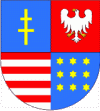 Sprawozdania comiesięczne przekazywane za pośrednictwem komunikatów XML, dotyczących list oczekujących do komórek zgodnie ze starym słownikiem są przekazywane do okresu sprawozdawczego za marzec 2015r. włącznie (termin dostarczenia od początku  kwietnia do 10 kwietnia).

Od okresu sprawozdawczego kwiecień 2015r. Obowiązują nowe słowniki komórek organizacyjnych oraz świadczeń, podlegających sprawozdawczości.
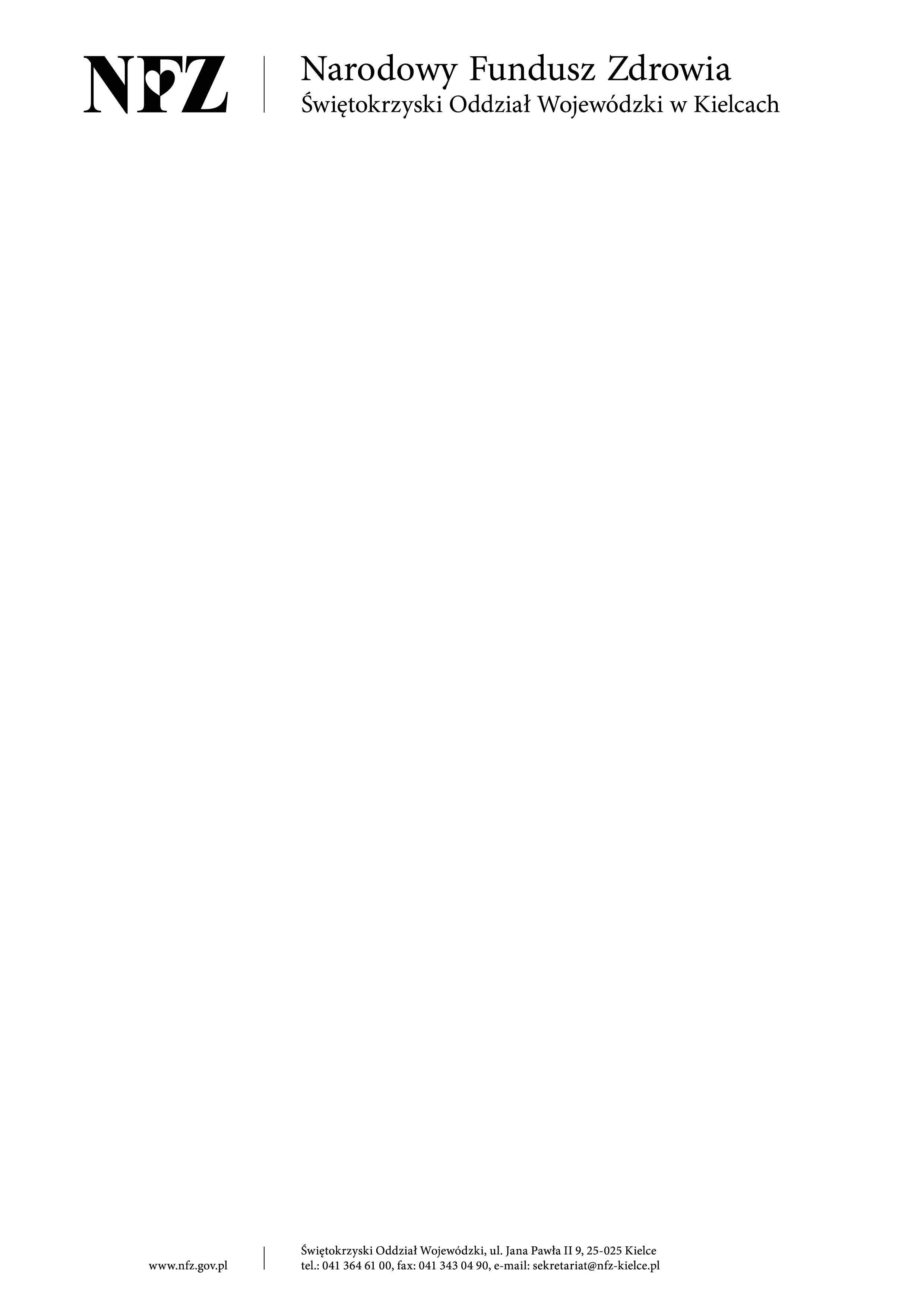 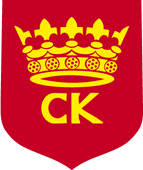 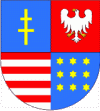 Przypominamy, iż na listach oczekujących na powyższe świadczenia w aplikacji należy umieszczać pacjentów pierwszorazowych. Zgodnie z obowiązującymi przepisami na listach oczekujących na udzielenie świadczenia nie umieszcza się pacjentów kontynuujących leczenie u danego świadczeniodawcy.
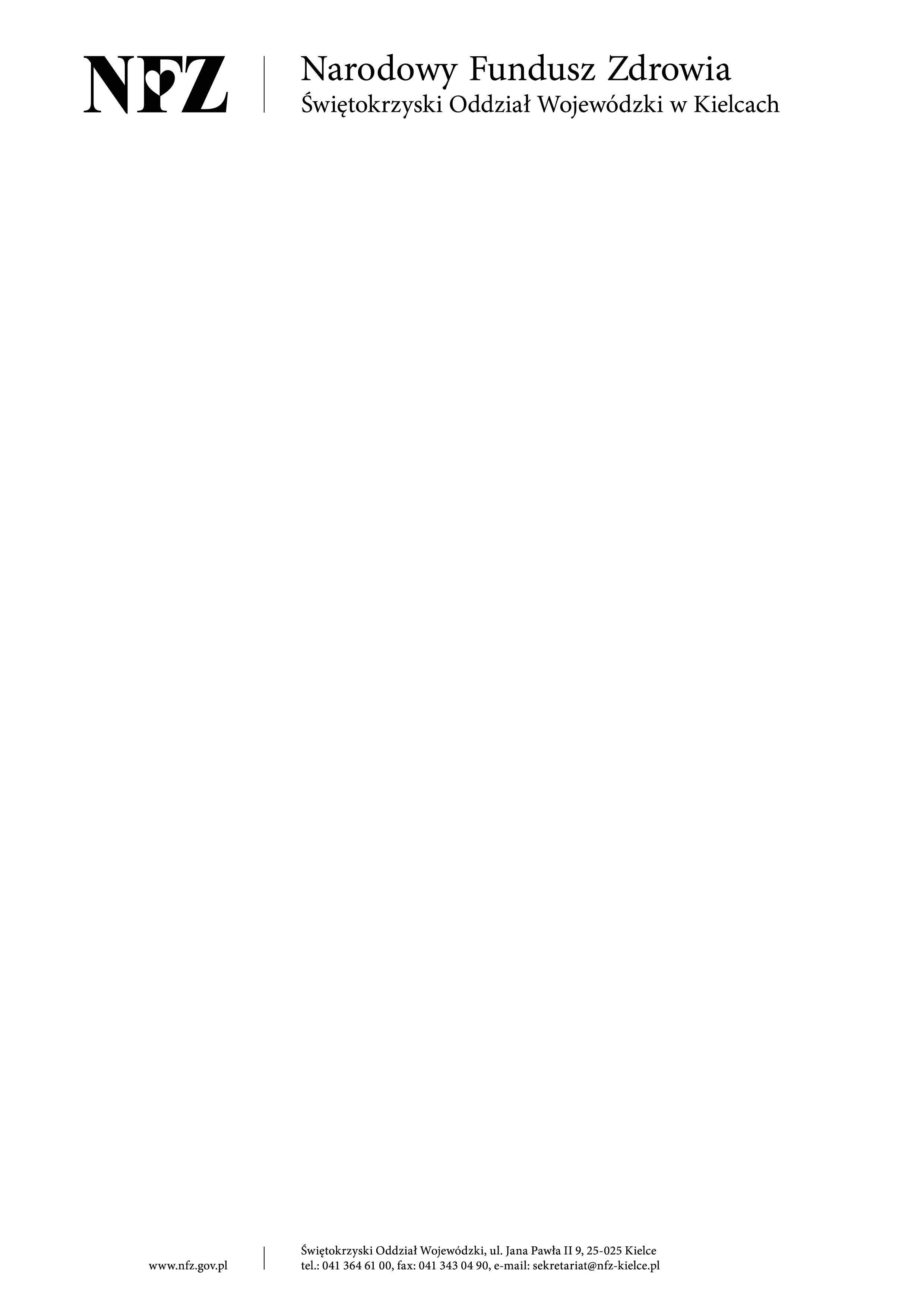 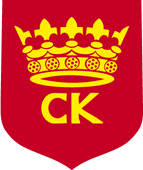 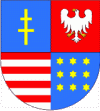 Dostęp do aplikacji AP-KOLCE możliwy jest poprzez portal SZOI.

Aktualna instrukcja obsługi dostępna pod adresem:
https://dilo.nfz.gov.pl/ap-kolce/

Aktualna instrukcja obsługi dostępna pod adresem:
http://www.nfz.gov.pl/new/art/6481/2015_03_23_kolejki_centralne_instrukcja.pdf
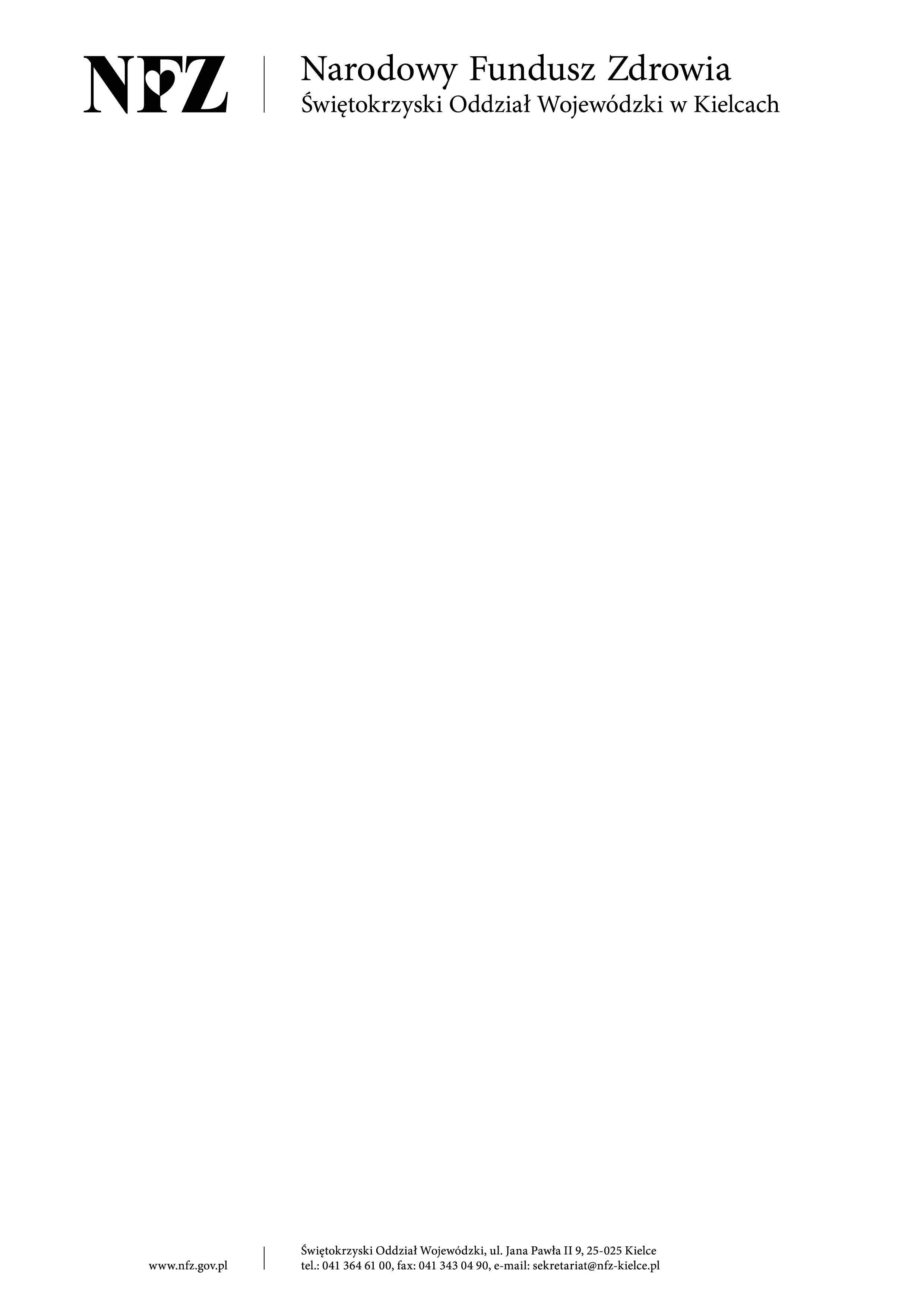 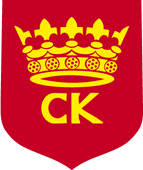 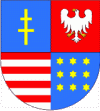 PODSTAWY PRAWNE
Ustawa z dnia 27 sierpnia 2004r. o świadczeniach opieki zdrowotnej finansowanych ze środków publicznych (tekst jednolity – Dz. U. z 2008r. Nr 164 poz. 1027 z późn. zm.)
Rozporządzenie Ministra Zdrowia z dnia 20 czerwca 2008r. w sprawie zakresu niezbędnych informacji gromadzonych przez świadczeniodawców, szczegółowego sposobu rejestrowania tych informacji oraz ich przekazywania podmiotom zobowiązanym do finansowania świadczeń ze środków publicznych (Dz.U.2013.1447 z późn. zm.)
Rozporządzenie Ministra Zdrowia z dnia 27 grudnia 2007r w sprawie sposobu i kryteriów ustalania dopuszczalnego czasu oczekiwania na wybrane świadczenia opieki zdrowotnej (Dz. U. z  2007r. Nr 250 poz.1884),
Rozporządzenie Ministra Zdrowia z dnia 6 maja 2008r. w sprawie ogólnych warunków umów o udzielania świadczeń opieki zdrowotnej (Dz. U. z 2008r. Nr  81 poz.484),
Rozporządzenie Ministra Zdrowia z dnia 26 września 2005r. w sprawie kryteriów medycznych, jakimi powinni kierować się świadczeniodawcy, umieszczając świadczeniobiorców na listach oczekujących na udzielenie świadczenia opieki zdrowotnej (Dz. U. z 2005r. Nr 200 poz.1661).

Strona internetowa Ministerstwa Zdrowia: www.mz.gov.pl 
Strona internetowej Centrali NFZ: www.nfz.gov.pl
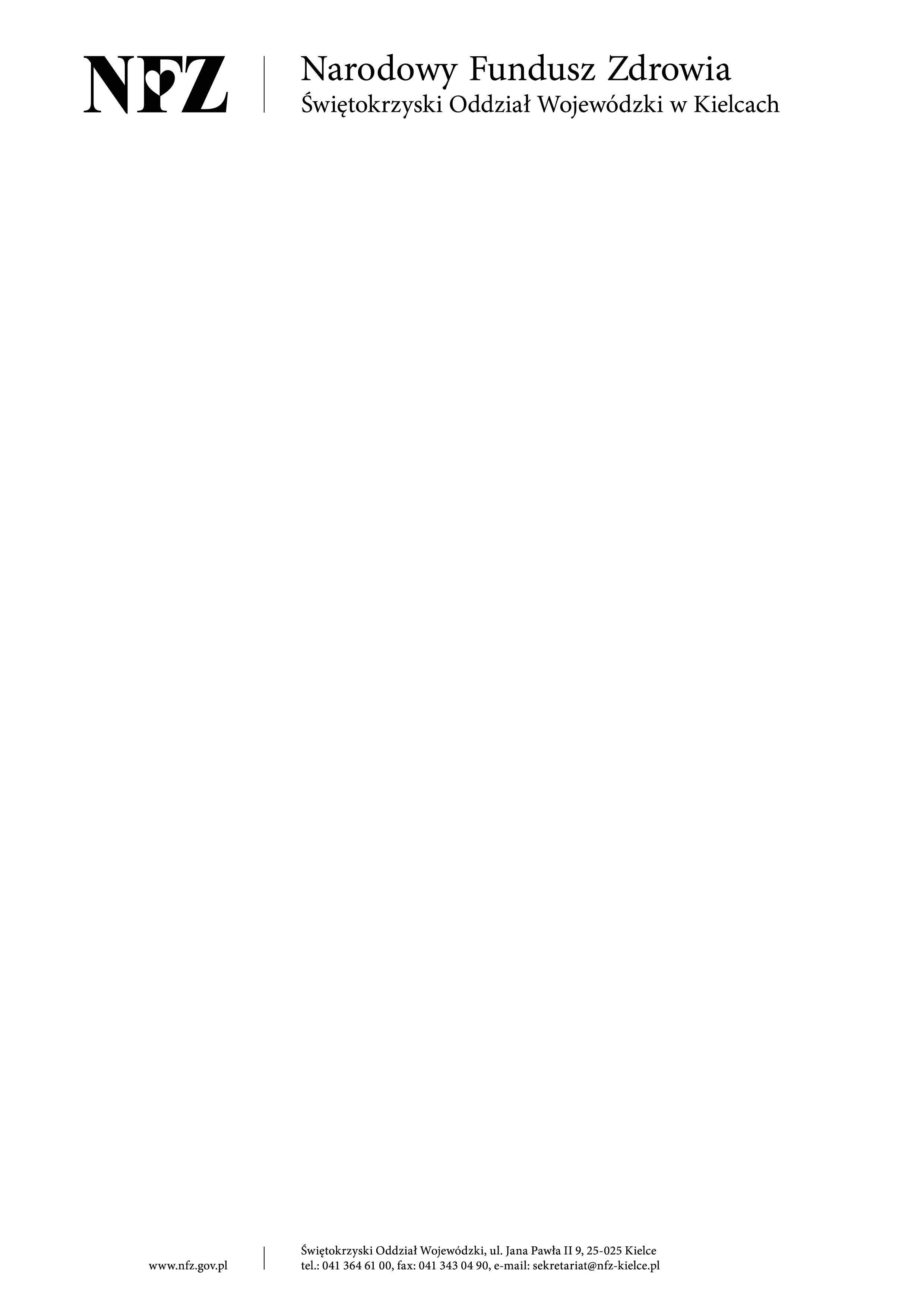 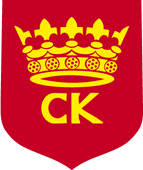 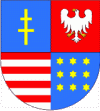 Dziękuję za uwagę